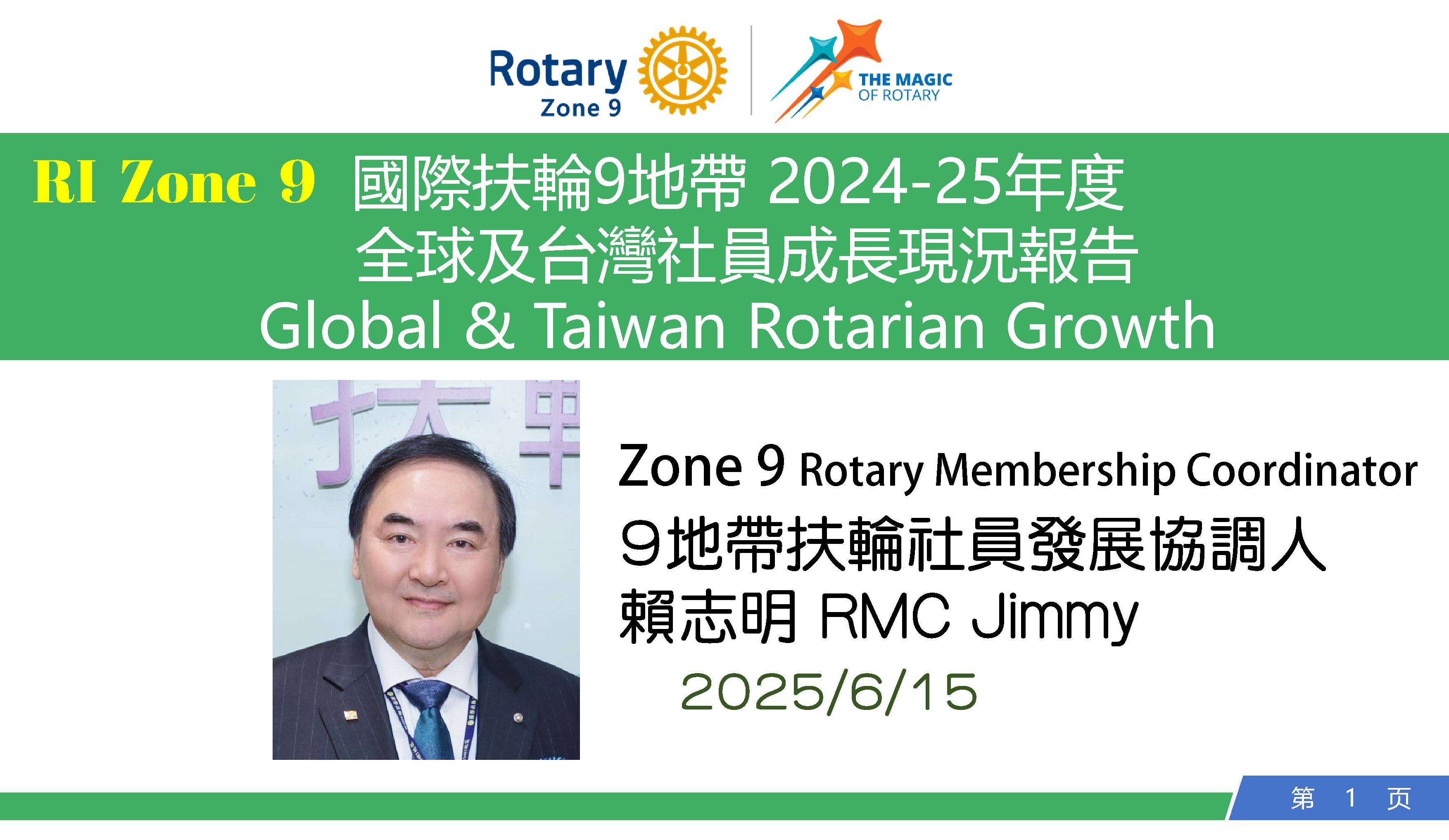 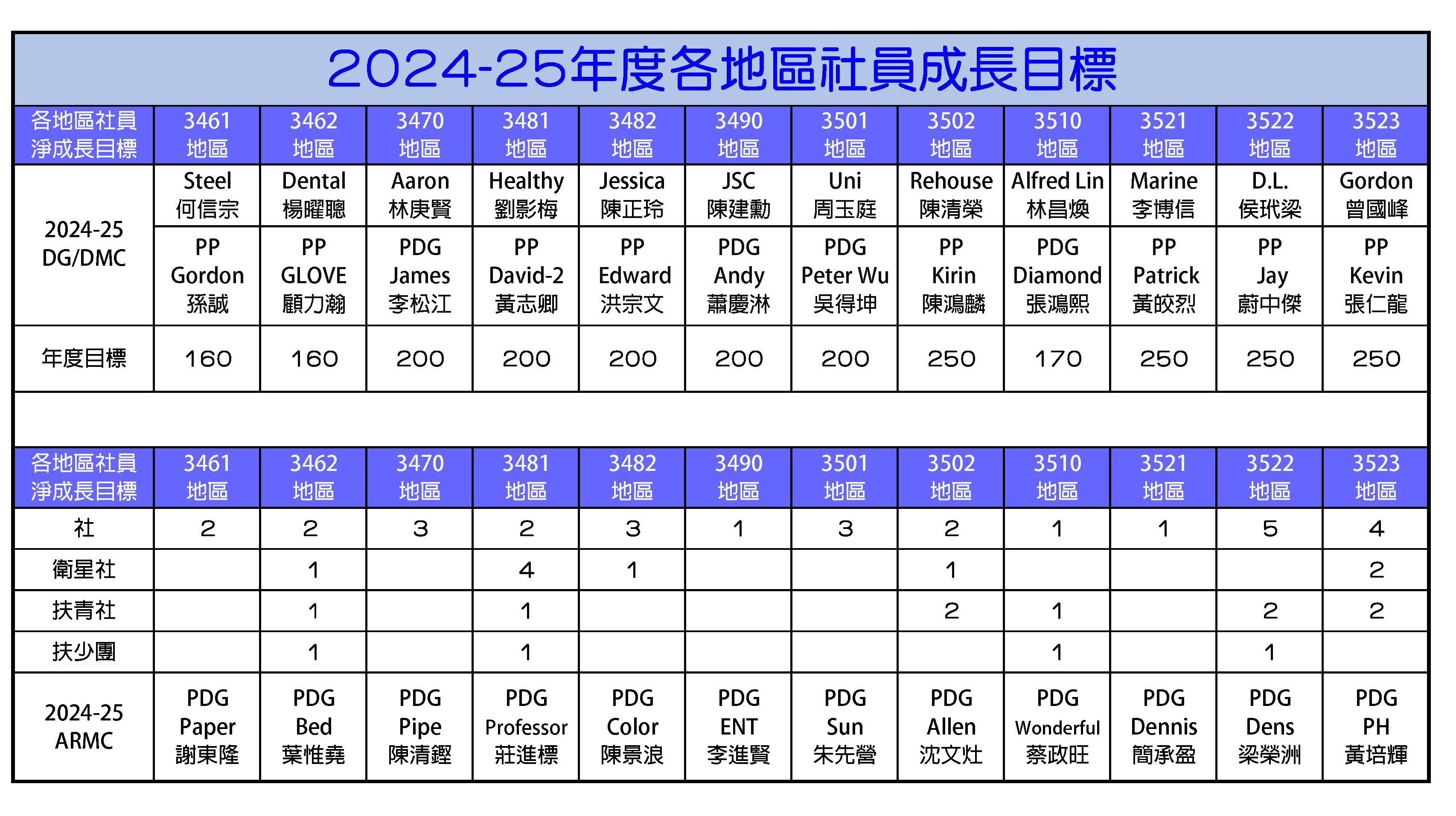 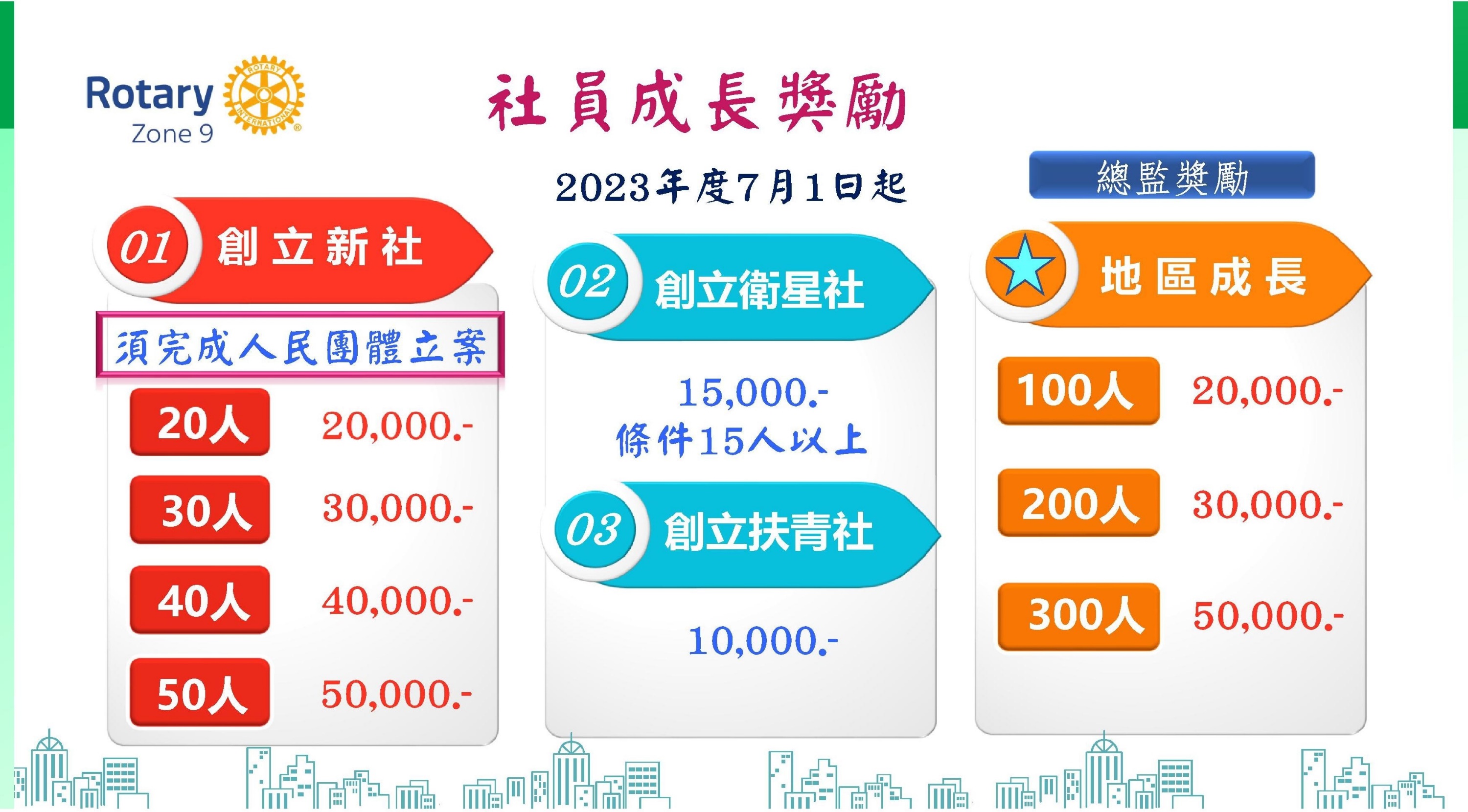 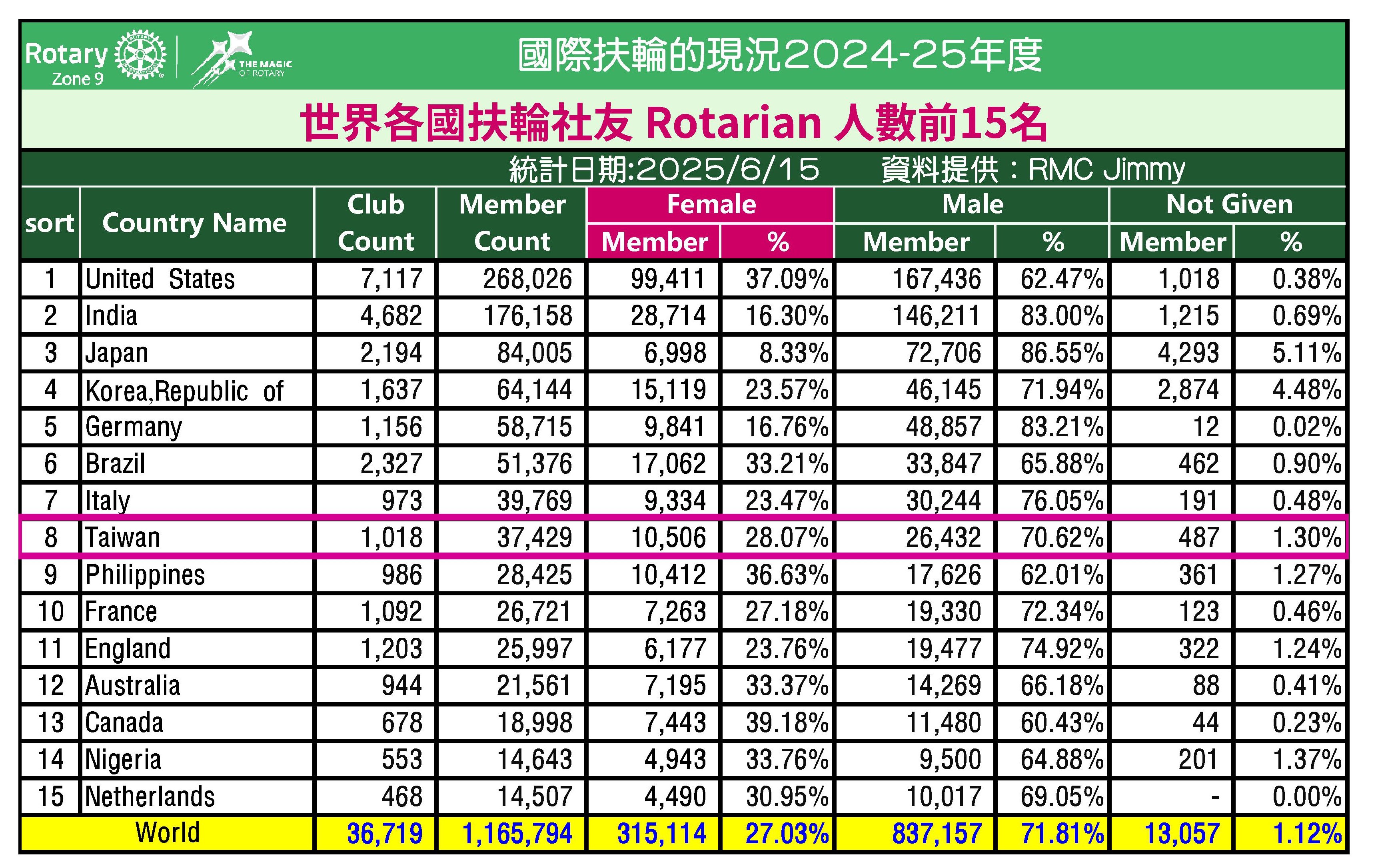 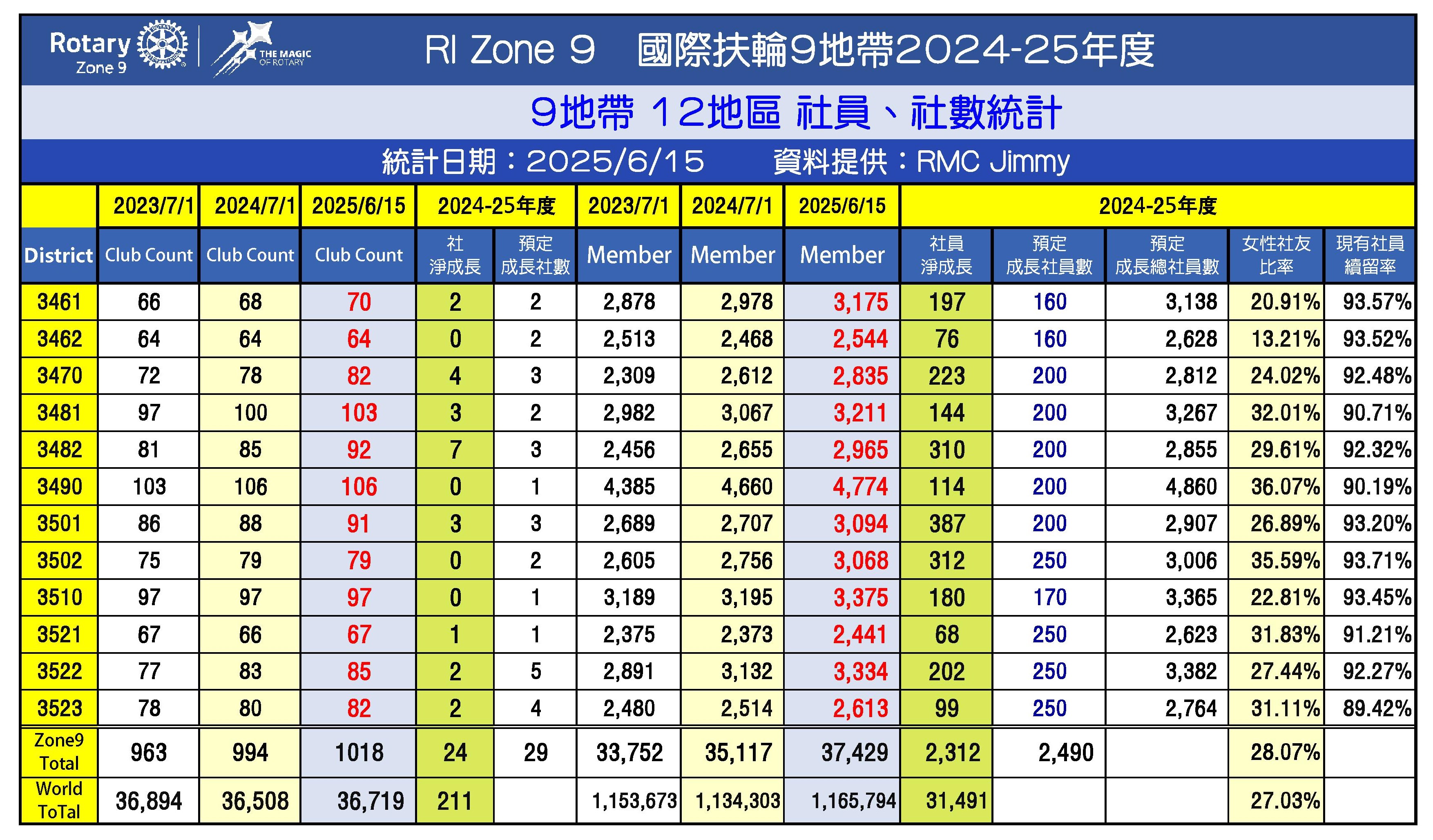 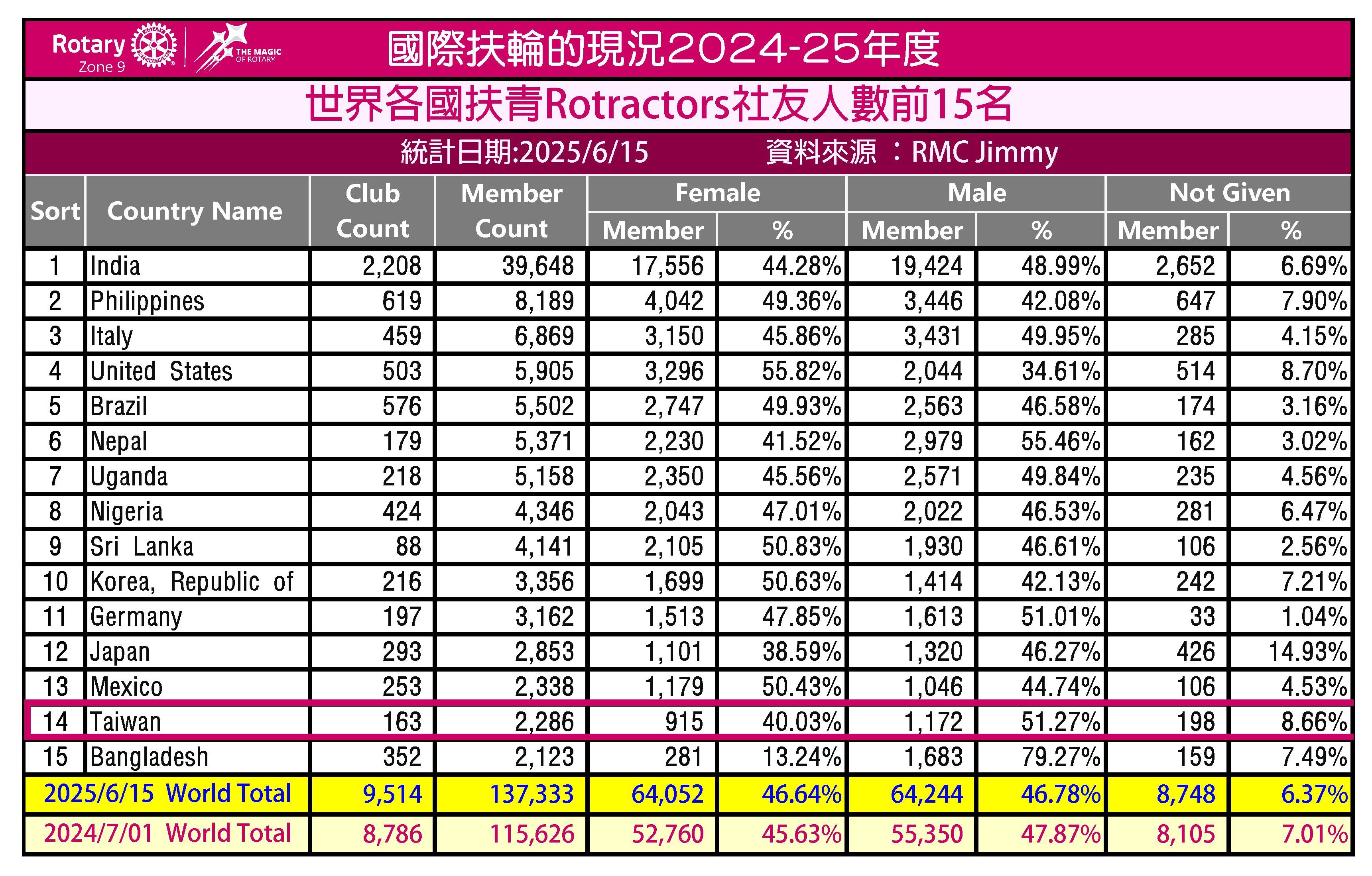 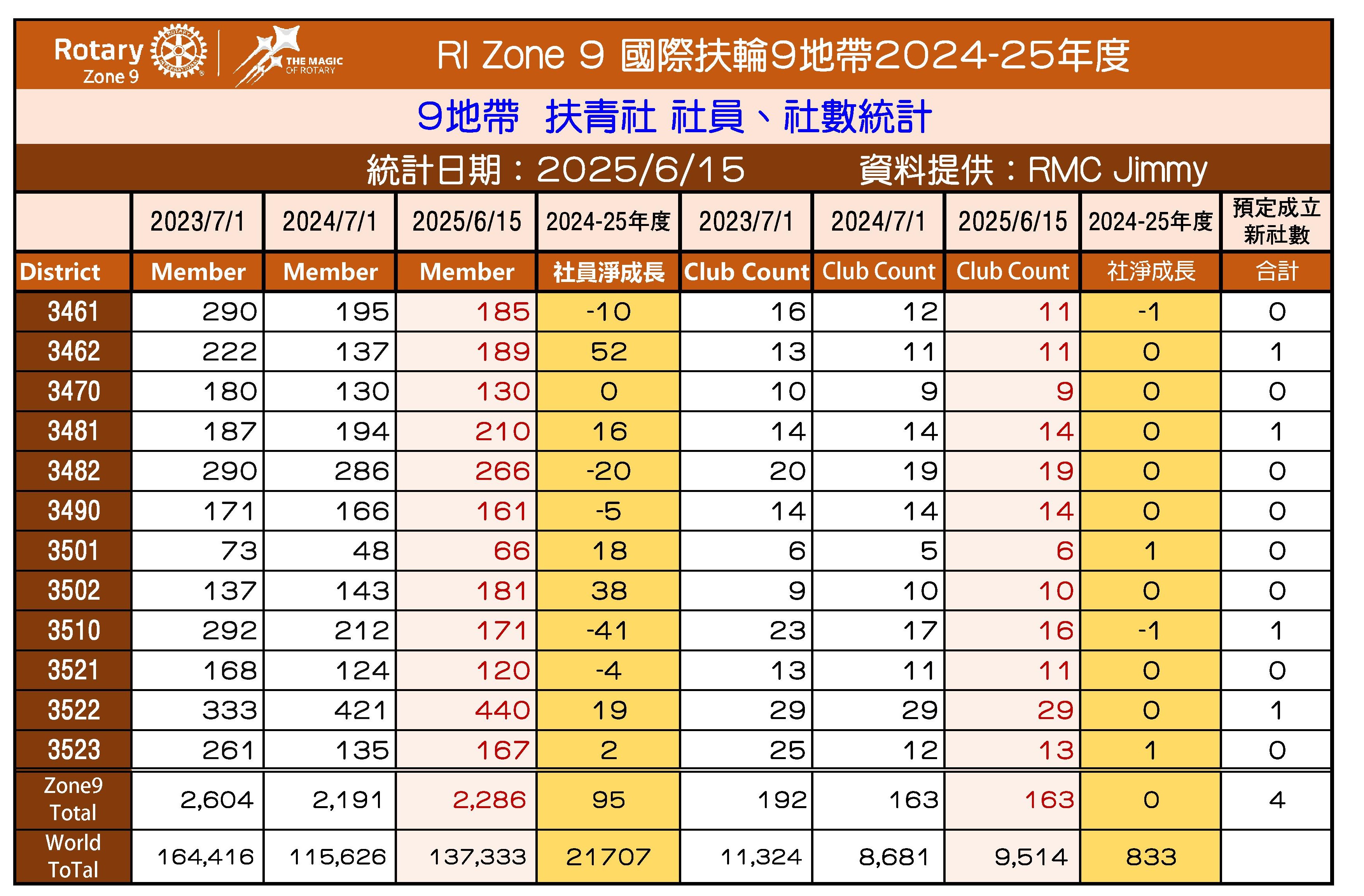 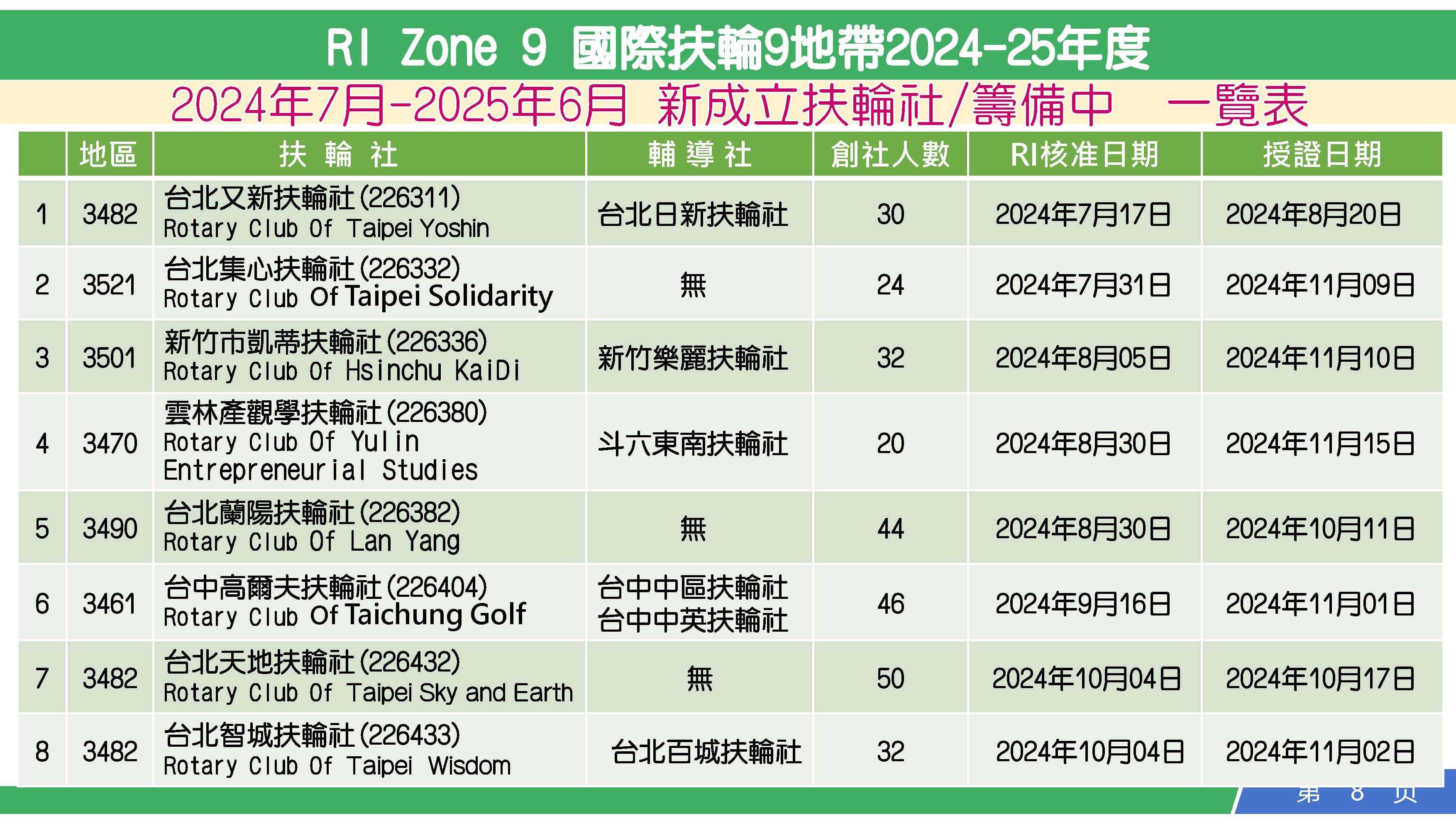 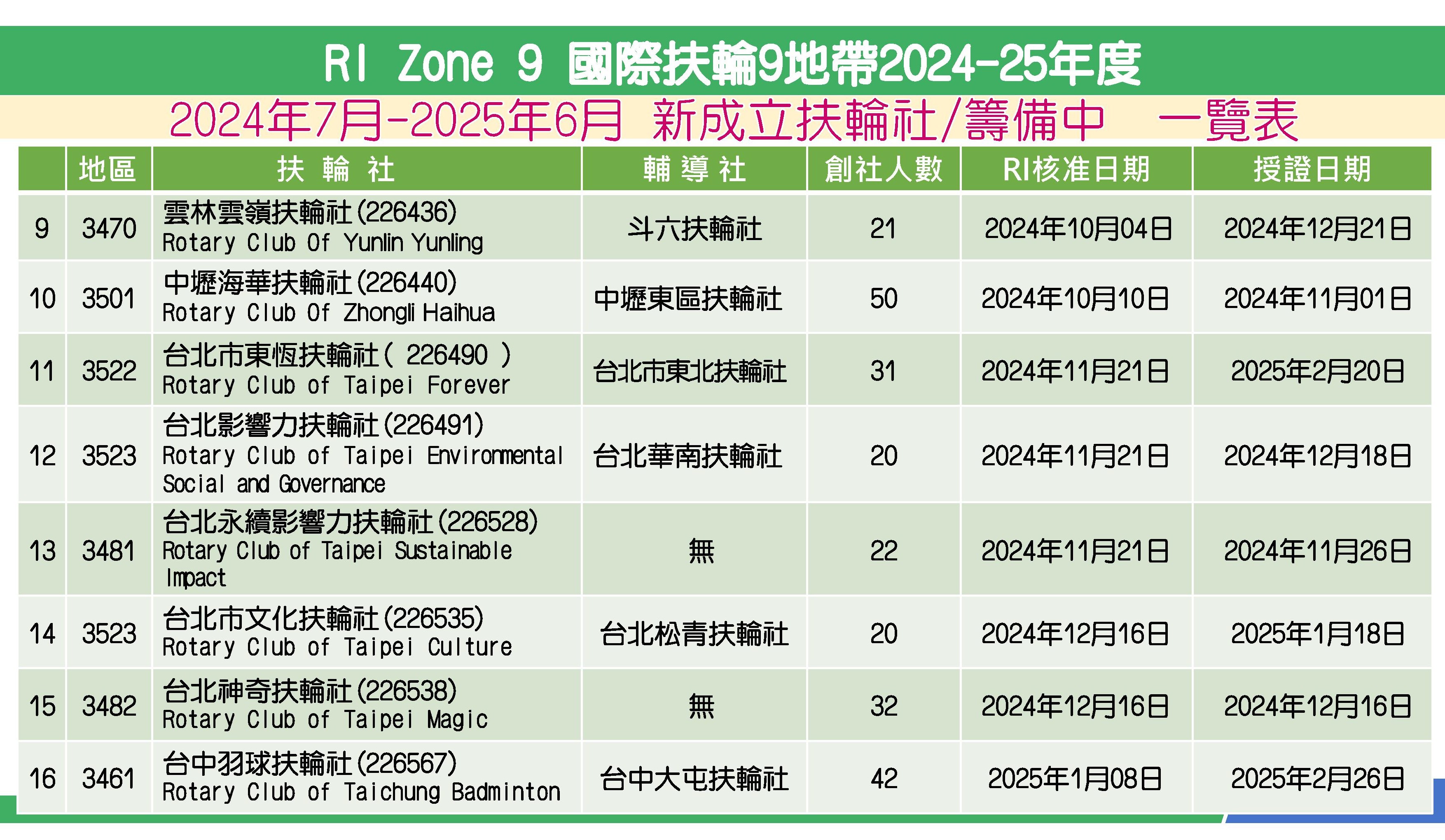 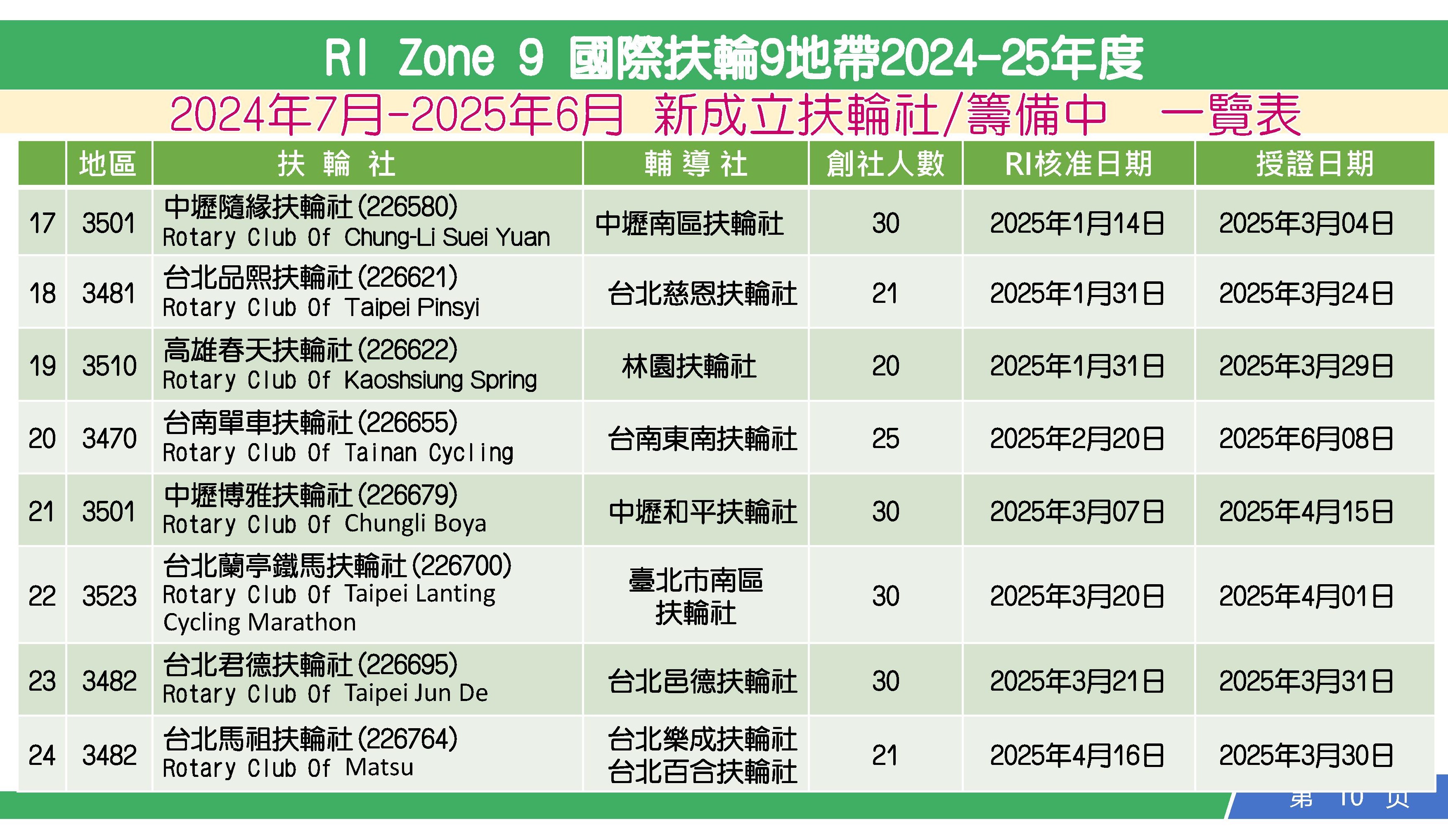 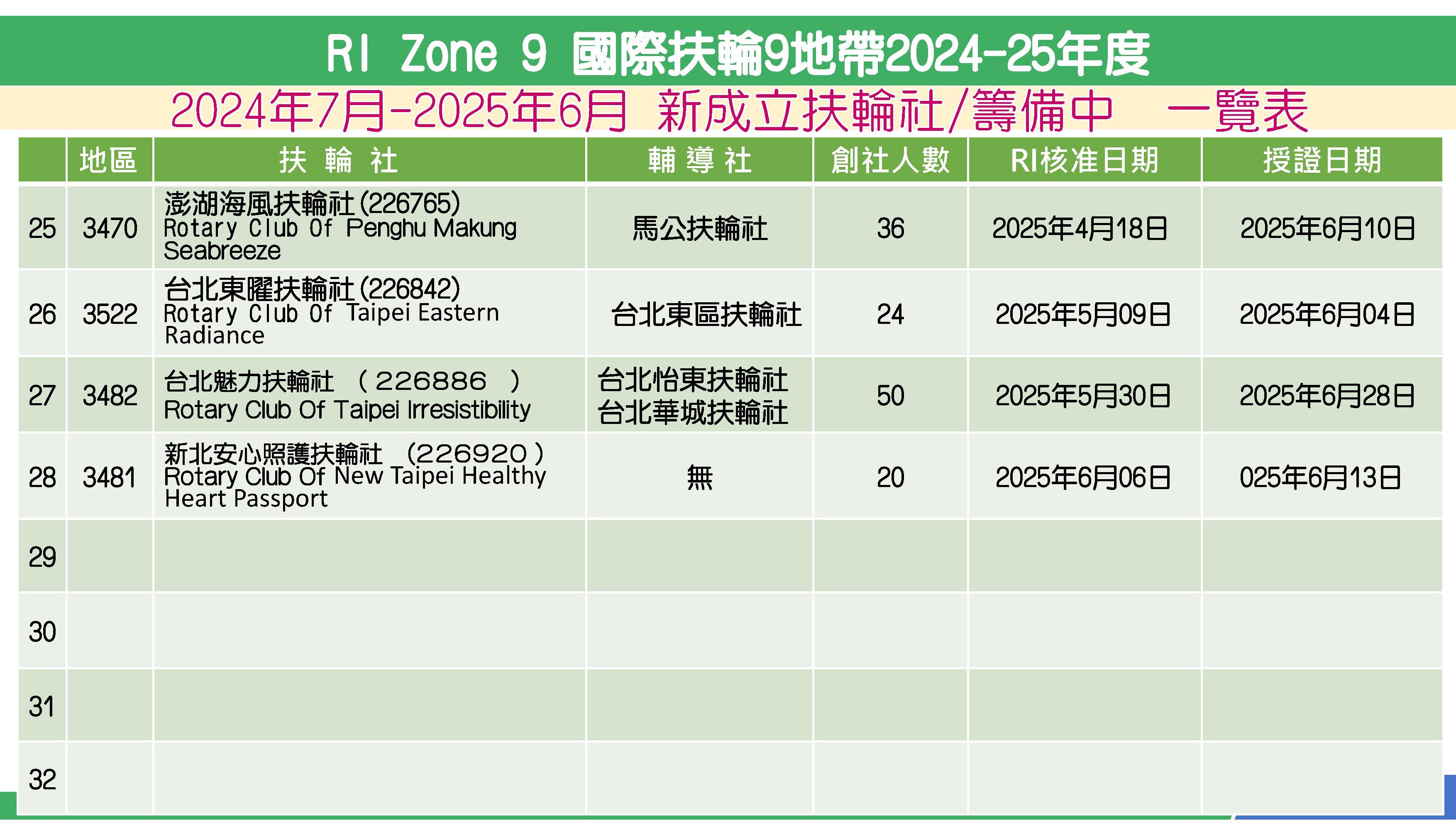 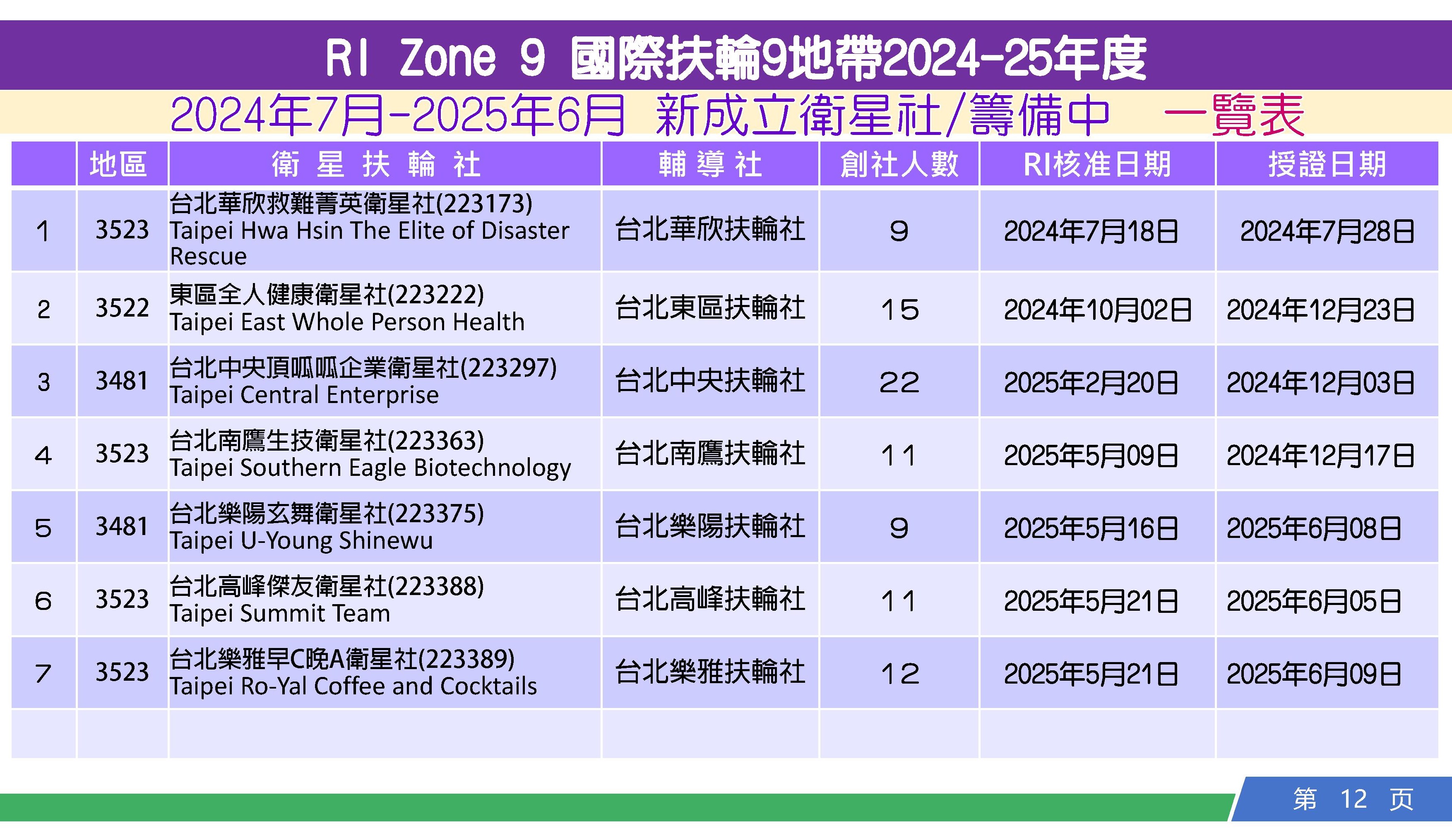 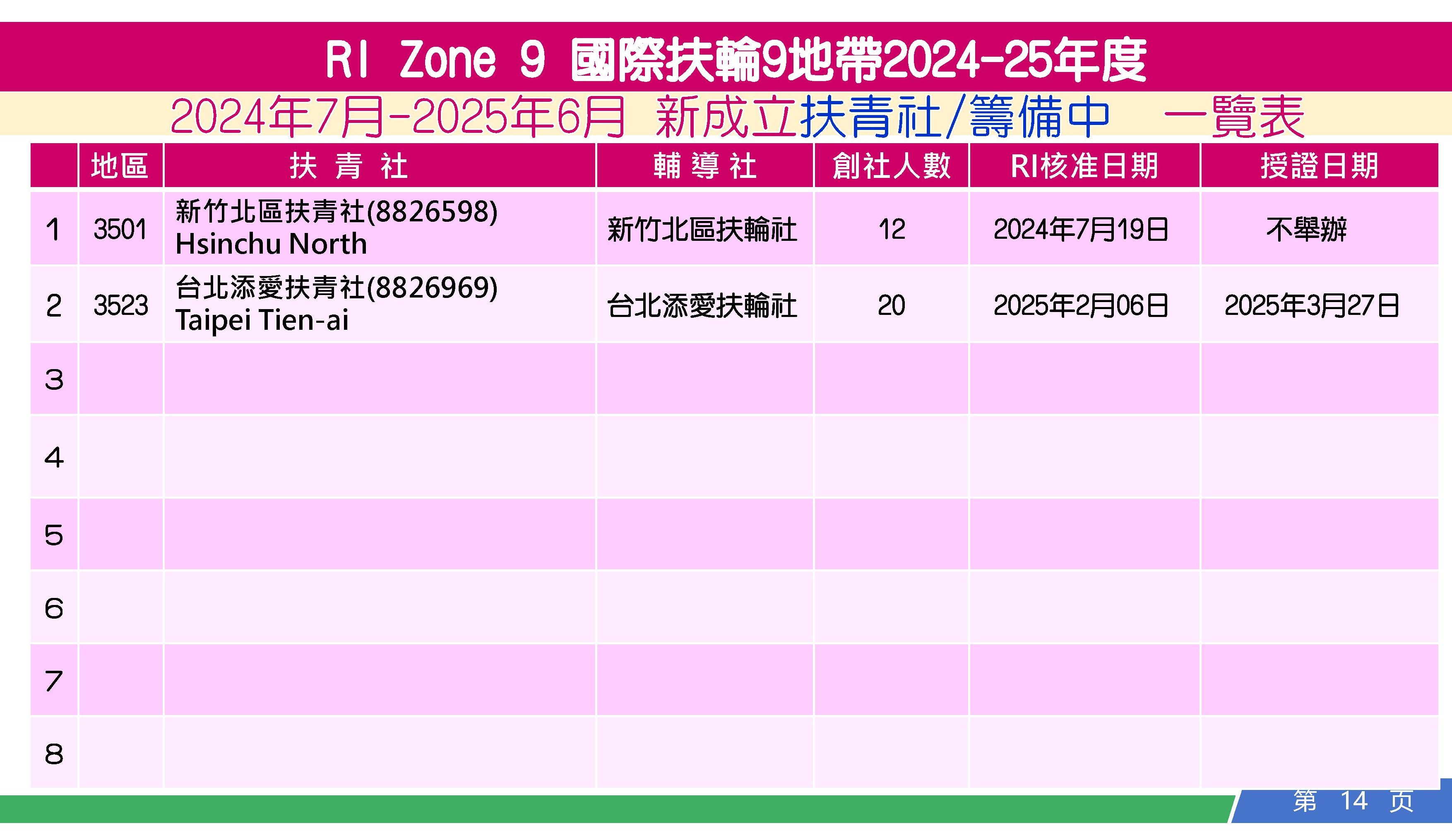 RI Zone 9 國際扶輪9地帶2023-24年度
2024年7月1日起終止扶輪社  (依終止日期排列)
RI Zone 9 國際扶輪9地帶2024-25年度
2024年7月1日起終止扶青社  (依終止日期排列)